14 April 2015
Innovative Safety Initiative Award 2015Safety Operational DeviceMaterial Hoist Supplementary Lock
Gammon Engineering & Construction Company Limited

J3508 – Redevelopment of Shanghai Commercial Bank
Introduction
Analysis of the past accident related to the use of material hoist is due to:
Rendering of the interlocking guard
Person fell into the hoistway as interlocking guard in a well function situation

Contractors with difficulties to further reduce the risk of using material hoist because of:
Using rental material hoist – implication may caused during return of hoist
Afraid of large investment cost for enhancement installation
Lack of skilled and experienced technician for enhancement installation

The supplementary lock designed is trying to resolve the above problems in which the hoist skip can only to open when the skip is at the same level of the landing
2
Design of Material Hoist Supplementary Lock
Magnetic Door Lock
Connecting cables
Material Hoist mast
Material Hoist’s gate
Timer
Ordinary interlocking guard
Ordinary interlocking guard:
1. Worker required to get a key to open the padlock first when use. 
2. When the rod is pulling away from interlocking guard, the material hoist will be stopped for any movement.
Microswitch
Additional devices required
3
Materials Required
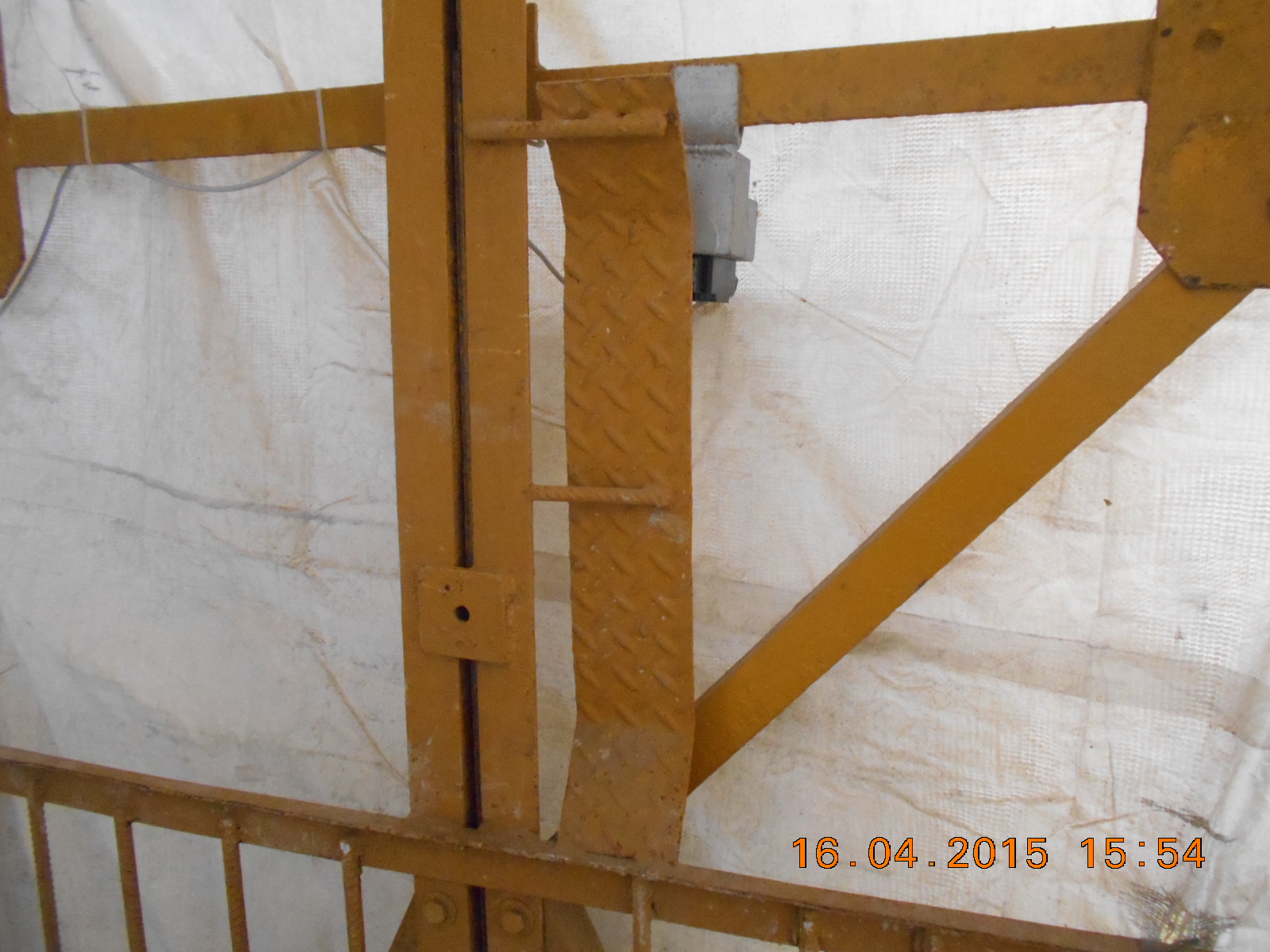 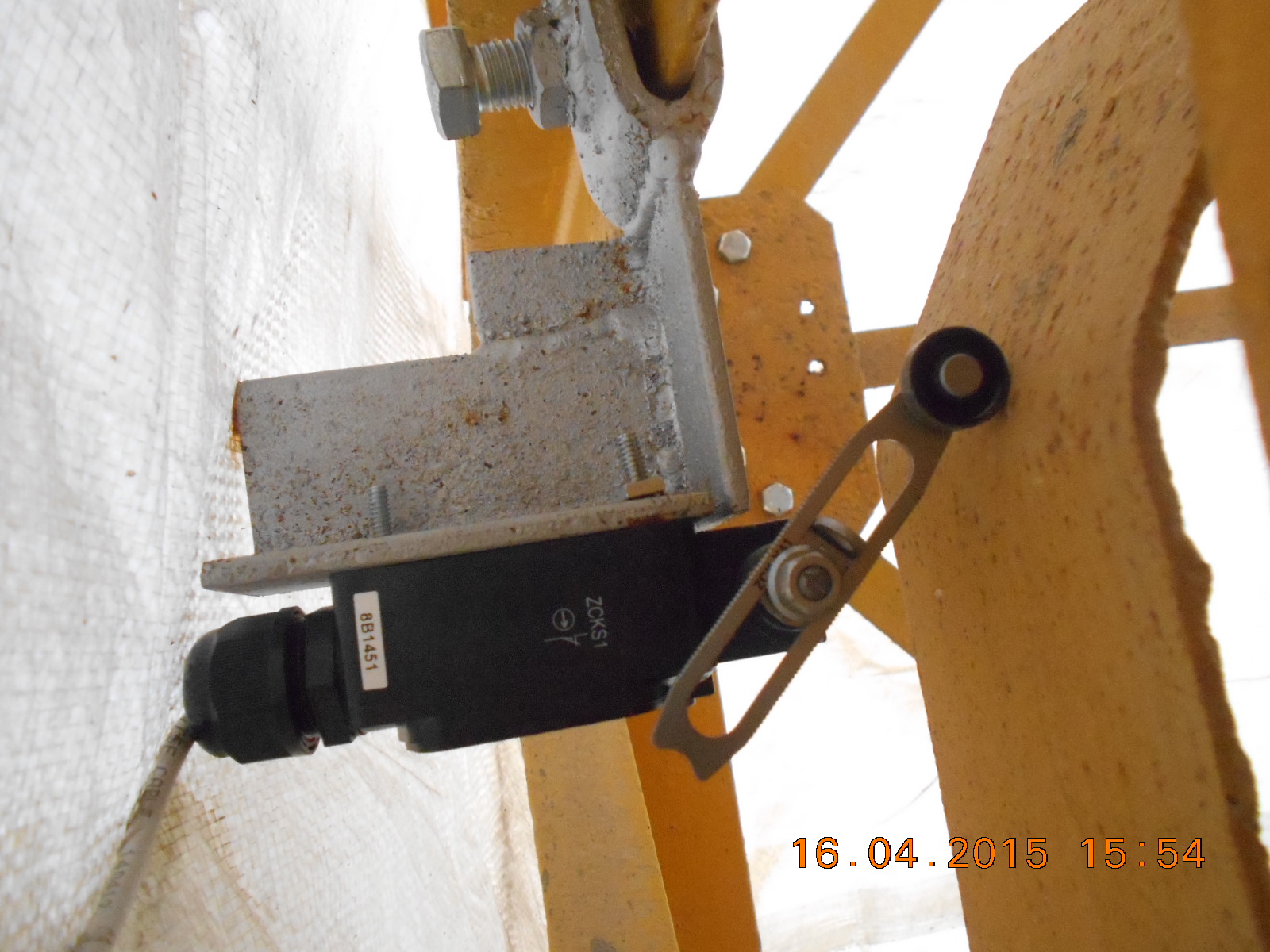 Microswitch
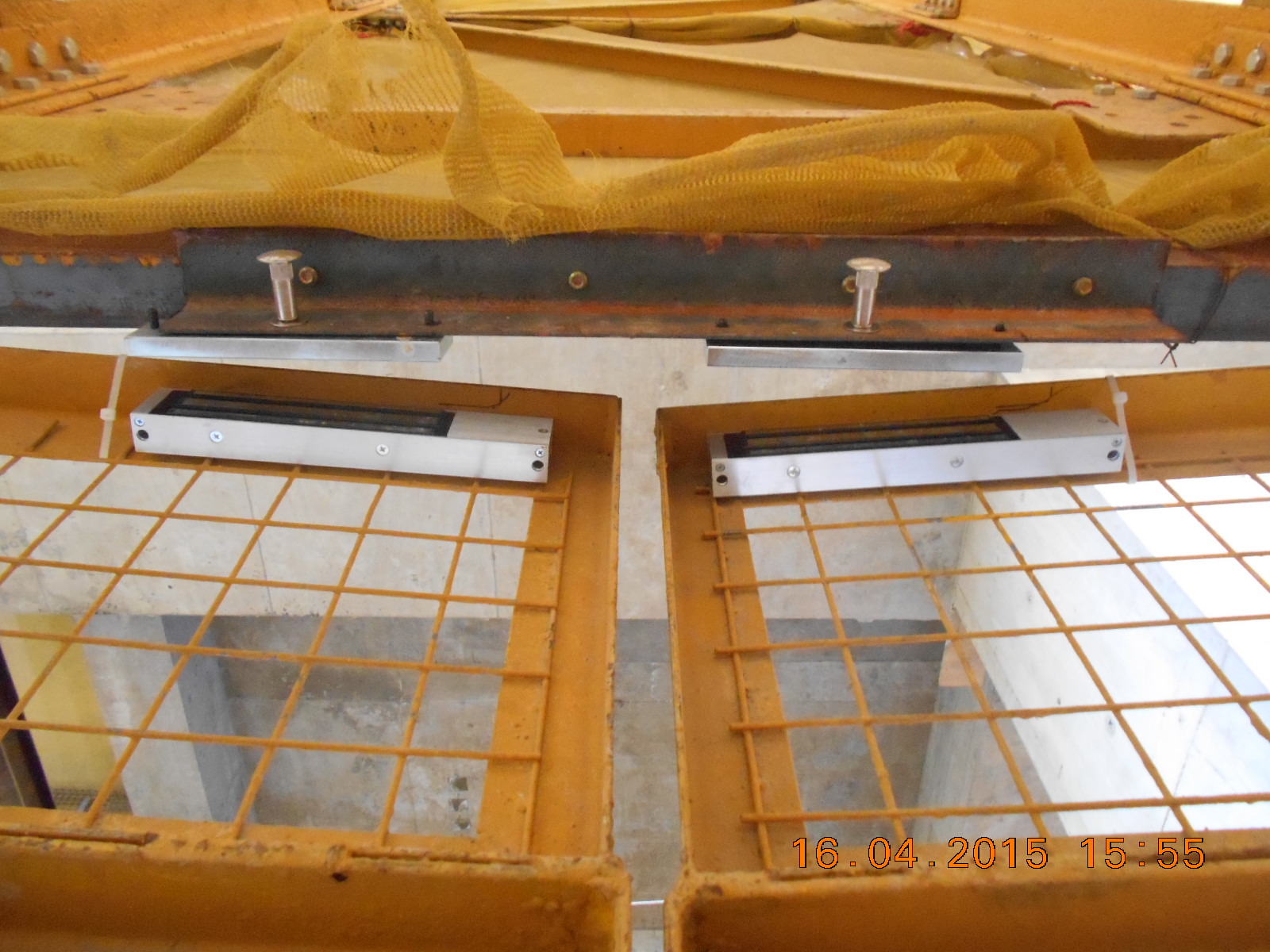 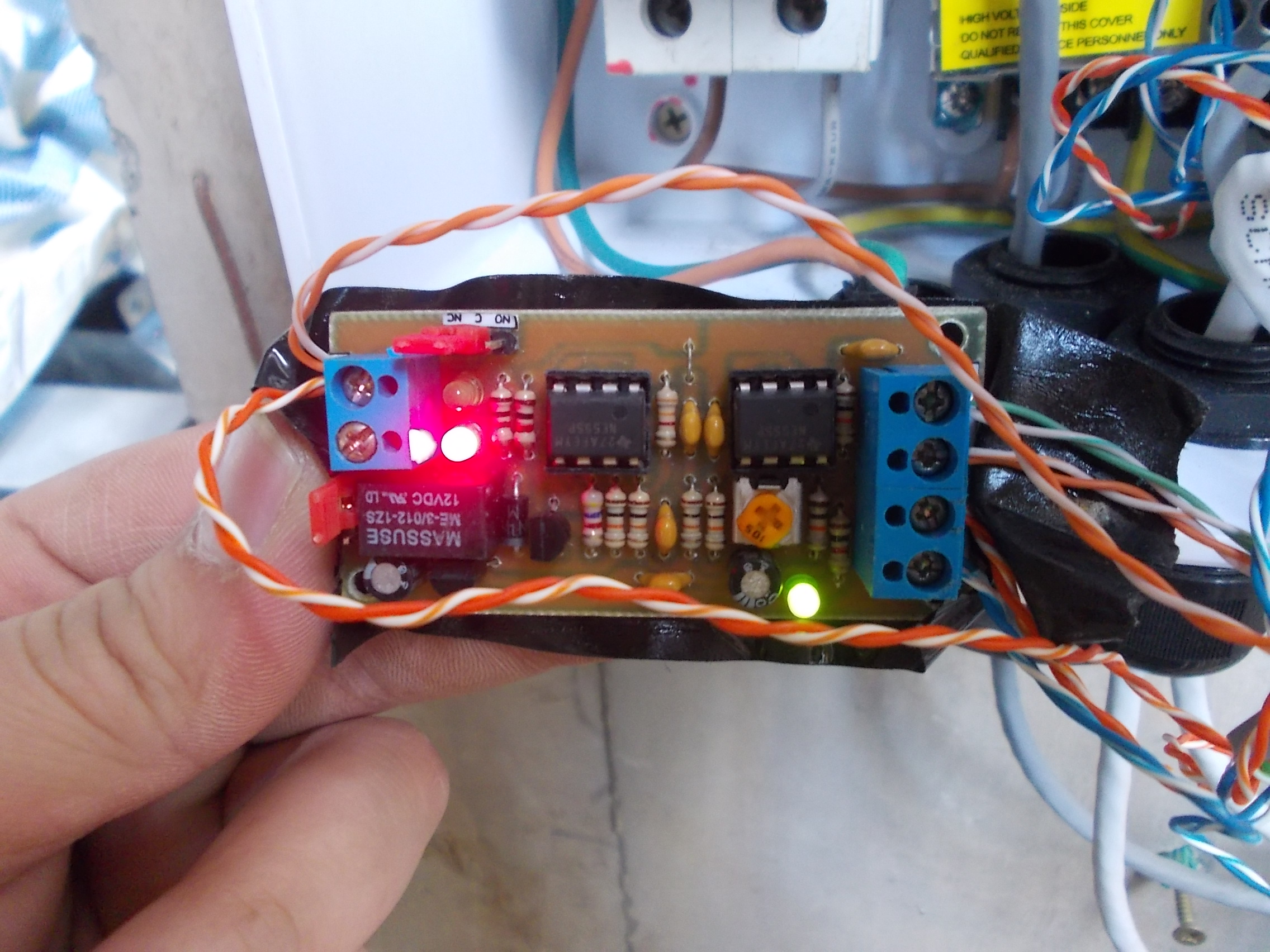 2 Magnetic Door Lock
Timer
4
Mechanism of Material Hoist Supplementary Lock
Material Hoist’s skip stopped at landing level
Trigger the microswitch
Signal from microswtich to timer (eg.5s)
Unlock the magnetic lock
Hoist door able to open
5
Mechanism of Material Hoist Supplementary Lock
The hoist door unable to open when the skip of the material hoist is not at the same level of the landing.
6
Mechanism of Material Hoist Supplementary Lock
The hoist door able to open when the skip of the material hoist is at the same level of the landing
7
End
Thank You
8